УПРАВЛЕНИЕ 
Федеральной антимонопольной службы
по Орловской области
РЕЗУЛЬТАТЫ ПРАВОПРИМЕНИТЕЛЬНОЙ 
ПРАКТИКИ УПРАВЛЕНИЯ
за 2019 год

Кирьянов А.Н. – руководитель 
Орловского УФАС России
Орел, 28.01.2020 год
Антимонопольные органы осуществляют контроль и надзор за законодательством:

о защите конкуренции;
о естественных монополиях, в т.ч.:                                     
о теплоснабжении, 
водоснабжении и водоотведении, 
об электроэнергетике и НПА,
регулирующих данную сферу;
об отходах производства и потребления;
о торговле;
о рекламе;
о контрактной системе: 44-ФЗ и 223-ФЗ.
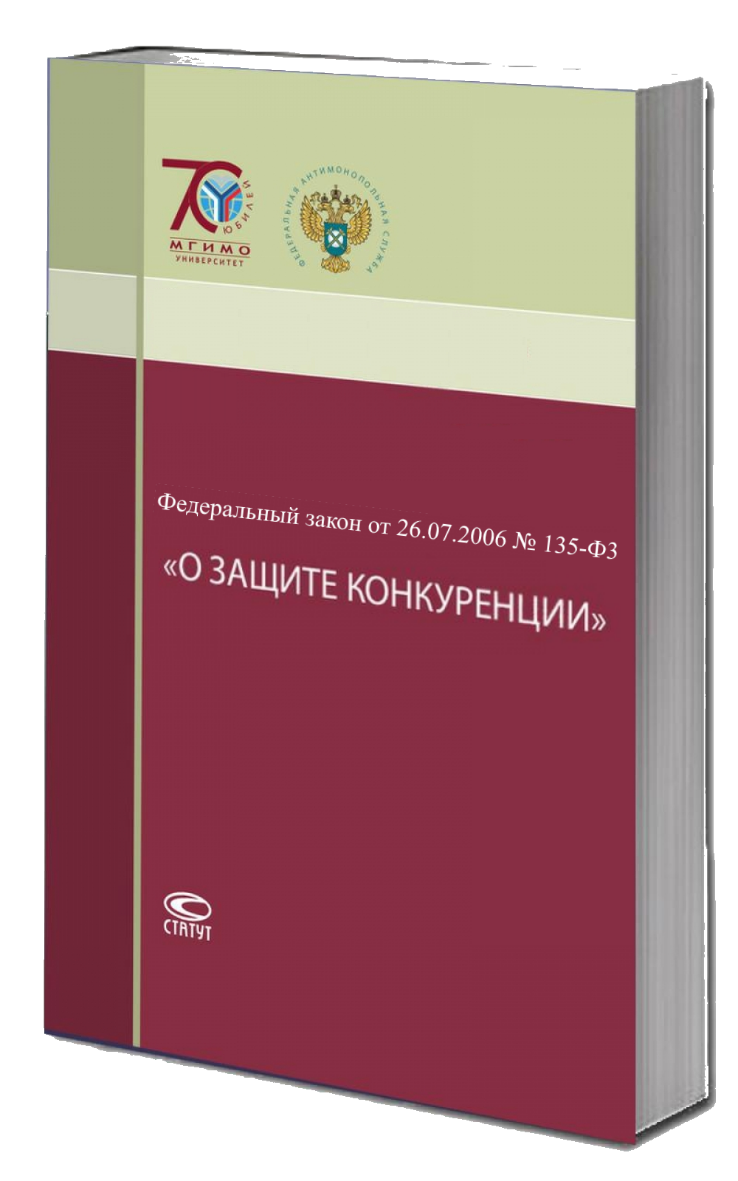 2
Правоприменительная практика за 2019г.
3
Основные виды нарушений, подконтрольного законодательства
АНТИМОНОПОЛЬНОЕ ЗАКОНОДАТЕЛЬСТВО
отказ в заключении договоров энерго - и теплоснабжения, навязывание невыгодных условий при их заключении, ограничение режима потребления электроэнергии и водоснабжения, начисление завышенной оплаты и несоответствие требованиям качества потребляемых ресурсов, качество услуг связи, а также обращения, связанные с новой системой обращения с ТКО
отключение газоснабжения, высокая стоимость услуг по техобслуживанию газового оборудования 
не соблюдение порядка и сроков технологического присоединения к электросетям
НДК при оказании страховых услуг по перевозкам пассажирским транспортом – такси, а также в сфере торговли
действия (бездействие) ОМС при предоставлении земельных участков, по демонтажу рекламных конструкций,  
при проведении торгов
аренда земли, продажа земельных участков муниципальной собственности, торги в рамках процедуры банкротства, торги в рамках 223-ФЗ.
4
Основные виды нарушений, подконтрольного законодательства
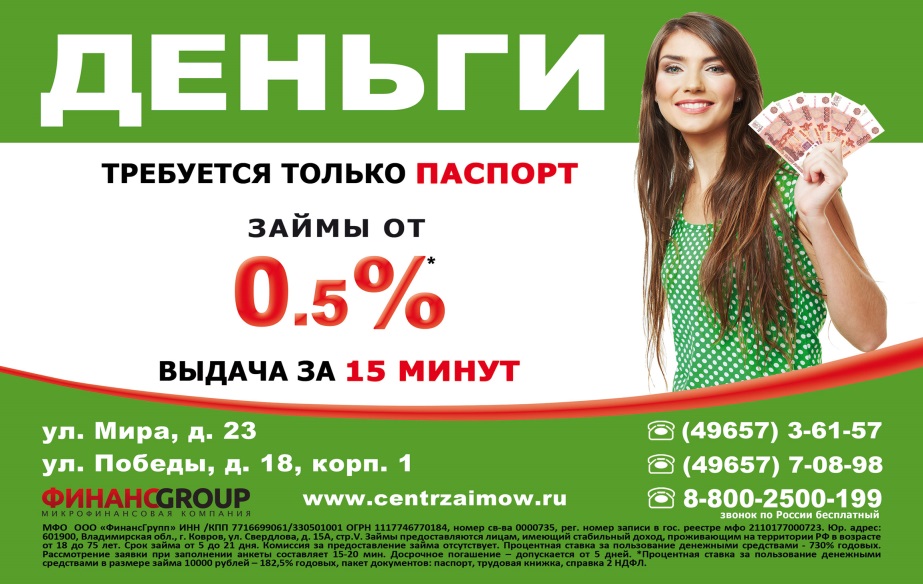 РЕКЛАМА
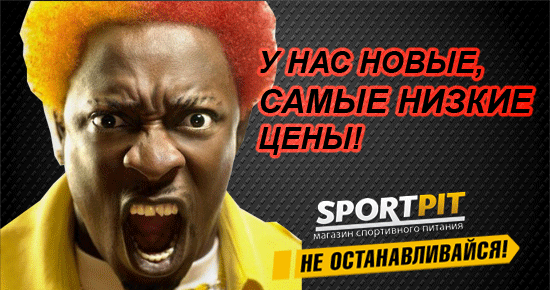 реклама финансовых услуг
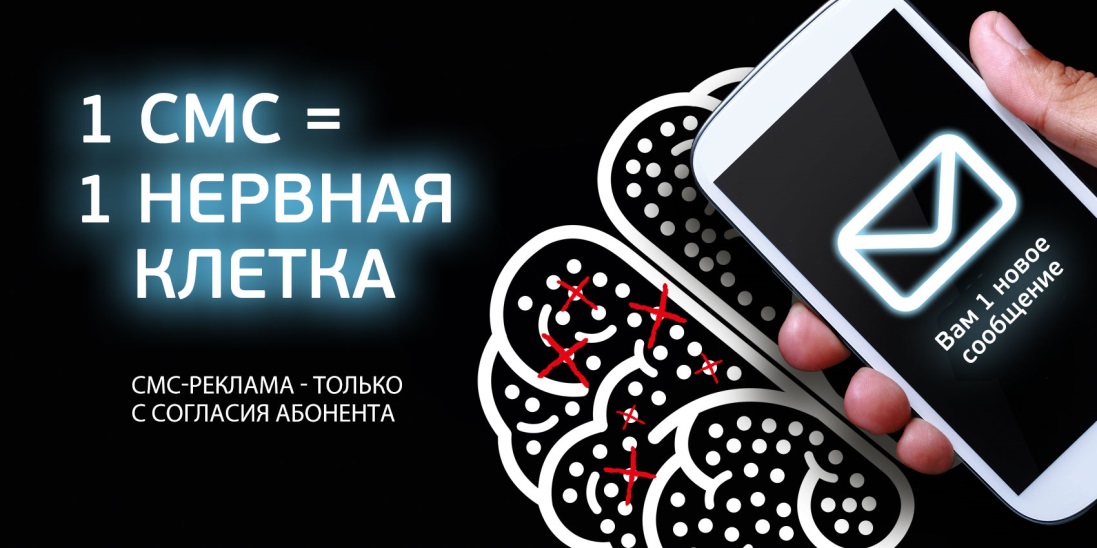 недостоверная реклама (использование терминов превосходной степен
смс-реклама, без получения согласия абонента.
5
Основные виды нарушений, подконтрольного законодательства
ЗАКОНОДАТЕЛЬСТВО О КОНТРАКТНОЙ СИСТЕМЕ
1. Утверждение документации о закупках с нарушением требований Закона:
- неверно устанавливаются сроки окончания предоставления участникам закупки разъяснений положений документации о закупке; подачи заявок на участие в закупке;
- извещение о проведении закупки и документация о закупке не содержат исчерпывающего перечня документов, которые должны быть представлены участниками закупки в соответствии со статьёй 31 Закона;
- в проекте контракта неверно установлены сроки оплаты по контракту (для СМП - 15 дней на оплату, а для всех остальных 30 дней); неверно определён размер штрафа за ненадлежащее исполнение контракта;
2. Нарушение порядка отбора участников закупки (неправомерный допуск заявки или необоснованное отклонение заявки).
3. Нарушение требований к содержанию протокола, составленного в ходе определения поставщика (подрядчика, исполнителя) – не содержит обоснования несоответствия заявки участника в целом и документов и информации, представленных в составе заявки, в отдельности
4.Утверждение документации с нарушением требований законодательства о контрактной системе.
6
Изменения в законодательстве о контрактной системе и Задачи
В 2019 году были приняты НПА, существенно изменившие порядок осуществления закупочной деятельности в рамках 44-ФЗ. 
В сферу госзакупок активно входят цифровые технологии. Большинство торгов уже переведены в электронный формат с использованием ЕИС и электронных площадок. Серьёзные нововведения связаны с упрощением планирования закупок, предусмотрена возможность заключить контракт со 2-м участником закупки в случае расторжения контракта, предусмотрено только «согласие» при закупке строительных работ, аукцион проводится через 4 часа после окончания заявок, решена проблема цикличности закупок, также для субъектов МСП с успешным опытом исполнения контрактов создана возможность не вносить обеспечение по договору.
Основная задача: предупреждение и снижение рисков при осуществлении закупок, т.к. это один из главных инструментов выполнения мероприятий в регионах, в рамках национальных проектов, и средства, которые приходят из федерального бюджета, должны проходить через открытые конкурсные процедуры.
Важным инструментом закупок является развитие электронных магазинов с целью осуществления закупок в малых объёмах.
7
СПАСИБО 
ЗА ВНИМАНИЕ!
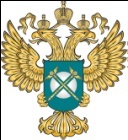 orel.fas.gov.ru
8